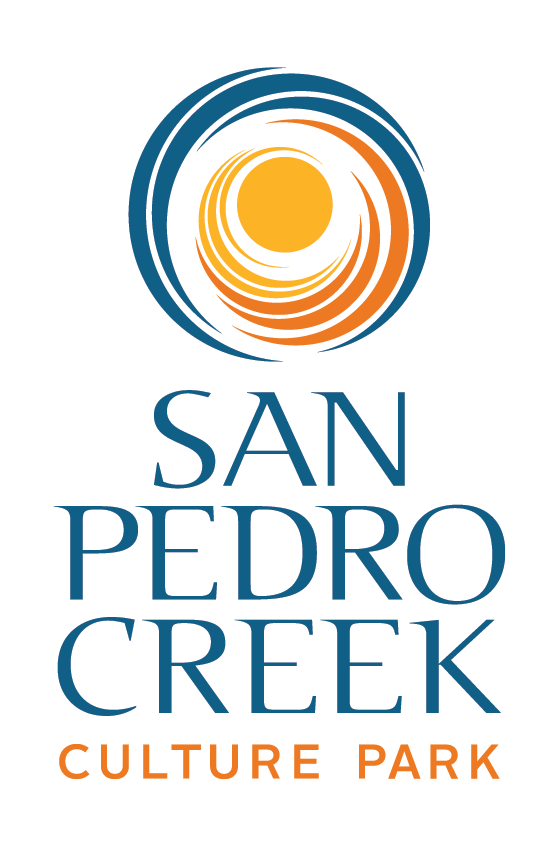 January 10, 2018
Subcommittee Business
Subcommittee member survey - starting meetings at 9:00am to account for traffic.
Reduce meeting to 1 hr
Push meeting back 30 minutes
Vote
Recommendation
Motion to move Subcommittee meeting start time from 8:30am to 9:00am.
February Subcommittee Date Discussion
Feb 14th, 2019


Discussion
Vote
OTHER ITEMS
Commissioner Paul Elizondo
		6/12/35 – 12/27/18
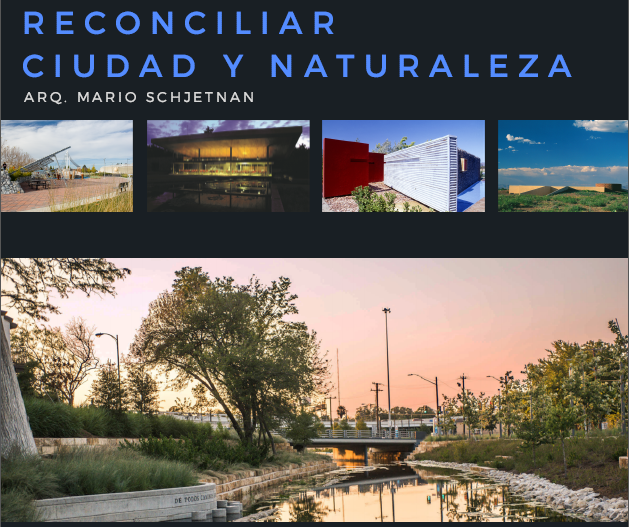 Mario Schjetnan Exhibit
Consulado General de Mexico
1.17.2019
6pm
Mexican Cultural Institute
643 E Nueva St
San Antonio Tx 78203
QUESTIONS